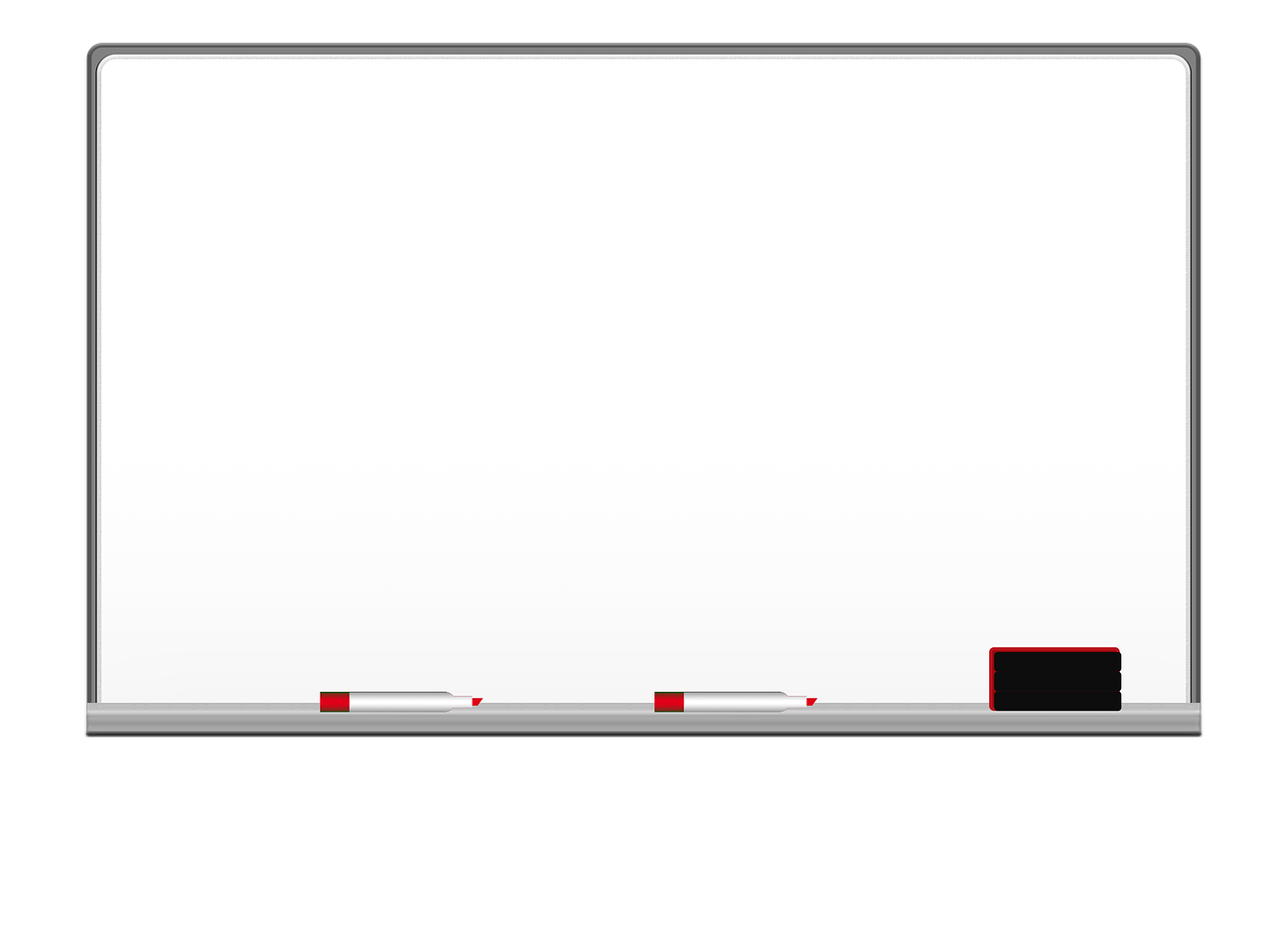 باسم الله الرحمن الرحيم
التاريخ : 1/24 / 1443 هـ
الحصة : الأولى 
المادة : علوم
عنوان الدرس : أسلوب العلم
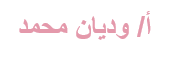 الأهداف
تقارن بين العلم والتقنية
توضح مفهوم علم الاثار
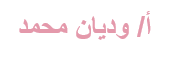 1- العلم               2- التقنية
الاهمية
للعلم والتقنية أهمية كبيرة في عالمنا ولكل منها دور في حياتنا اليومية
القطع الاثرية : أشياء صنعها الانسان قديما ولها أهمية تاريخية وثقافية ومنها الأدوات والاسلحة
المفردات الجديدة
مراجعة المفردات
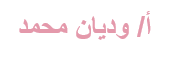 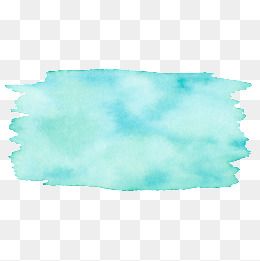 التهيئة
توجد في المملكة الكثير من الاثار ماذا تعرفين عنها
لماذا يهتم العلماء بهذه الاثار؟ وما أهميتها؟وما التقنيات التي يستخدمها العلماء في دراسة هذه الاثار والتنقيب عنها ؟
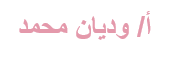 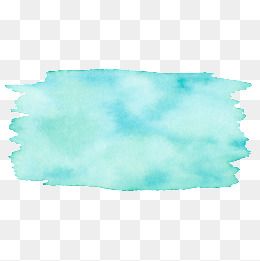 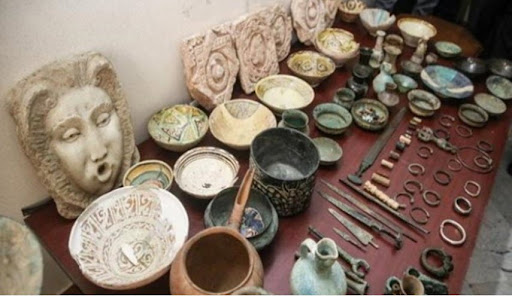 الربط مع المعرفة السابقة
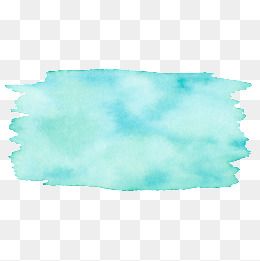 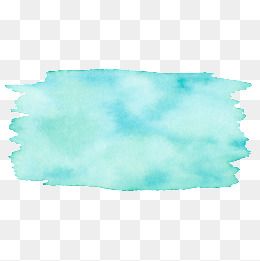 الاثار
ماذا تسمى هذه القطع الموجودة بالصورة ؟؟
ماذا يسمى العلم المهتم بدراسة الاثار؟؟
وهي قطع صنعها الانسان قديما لها أهمية تاريخية وثقافية
علم الاثار
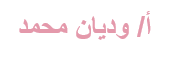 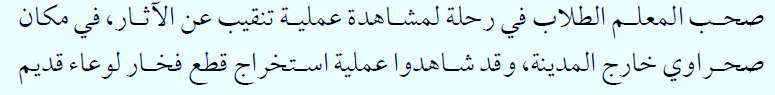 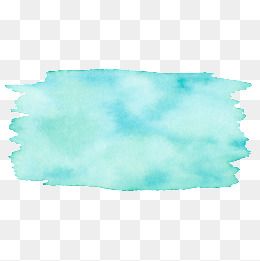 الكتاب صفحة 18
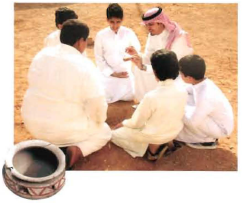 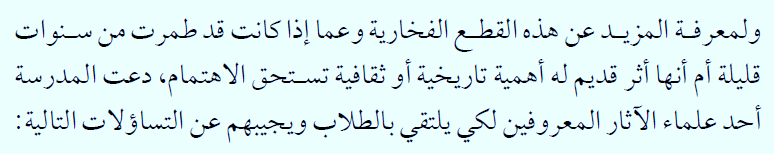 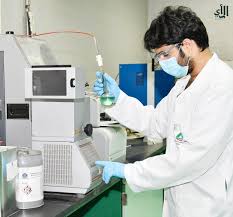 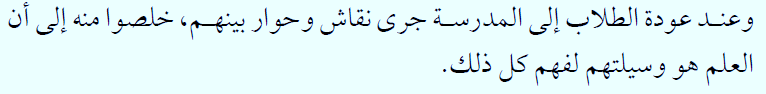 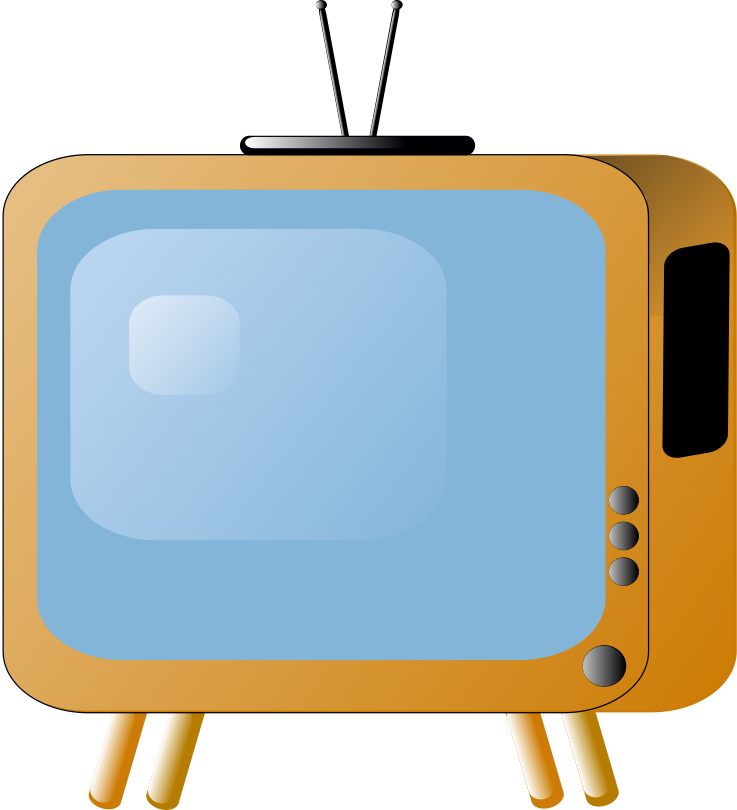 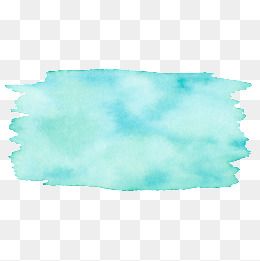 الاحظ وادون
لنشاهد هذا الفيديو معا ونلخص اهم المعلومات
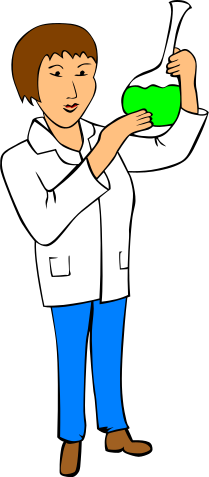 ماهو العلم ؟
أسلوب لفهم العالم من حولنا
وماهو علم الاثار
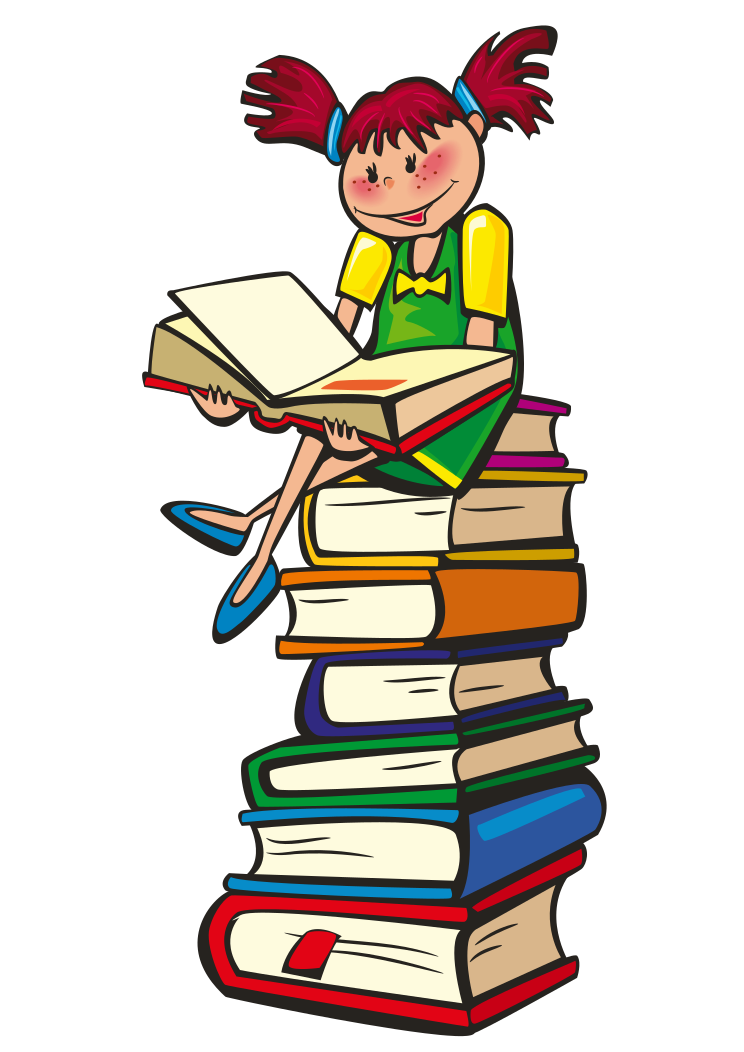 العلم الذي يدرس الأدوات والتراث الحضاري للإنسان قديماً
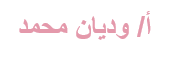 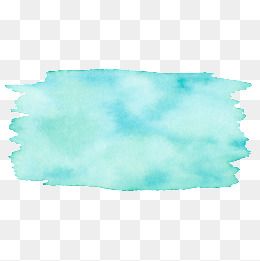 الكتاب صفحة 19
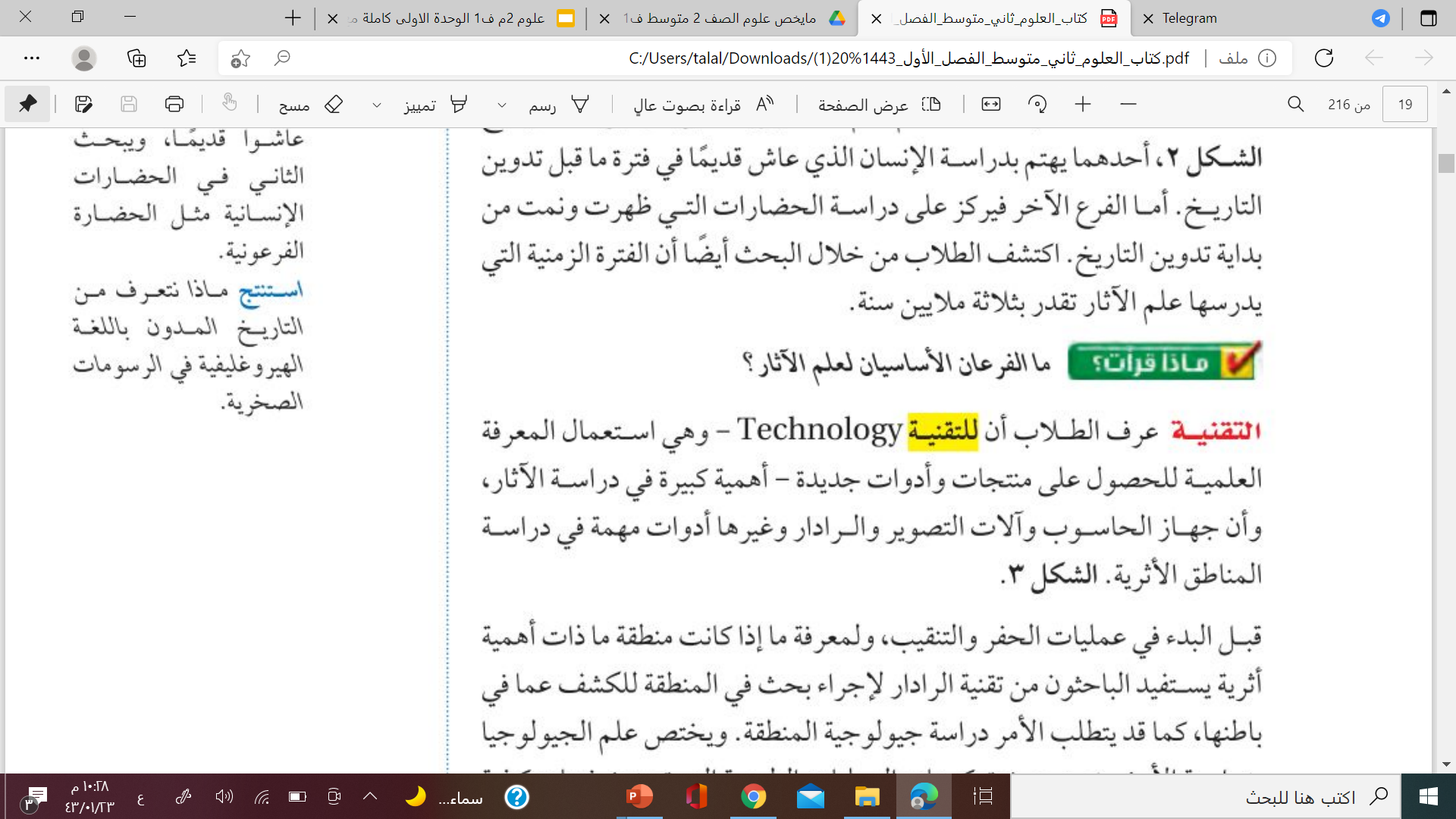 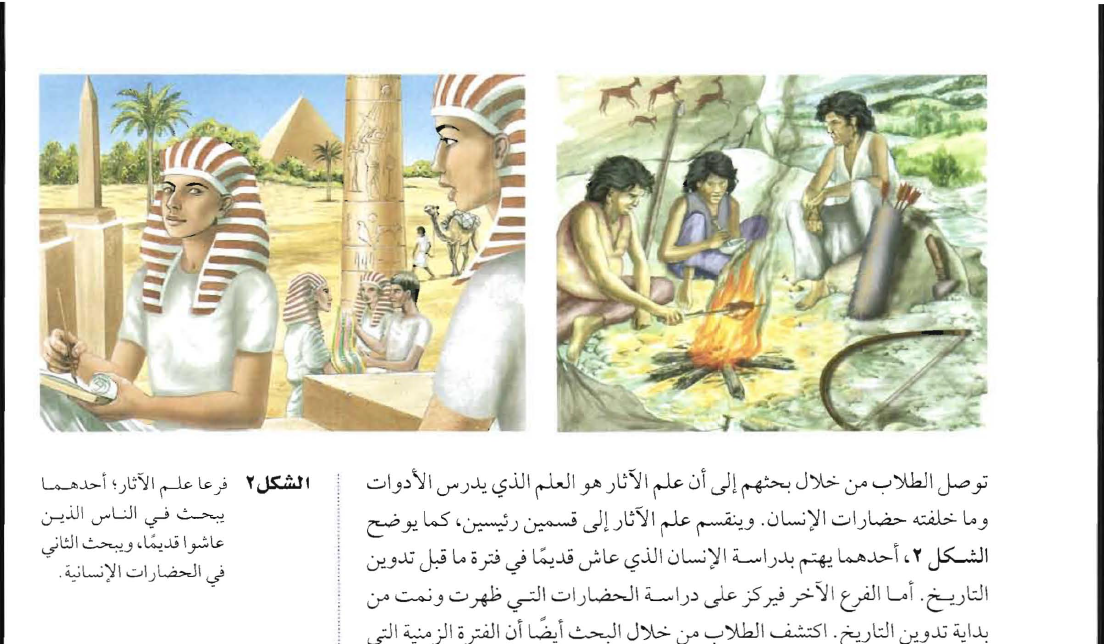 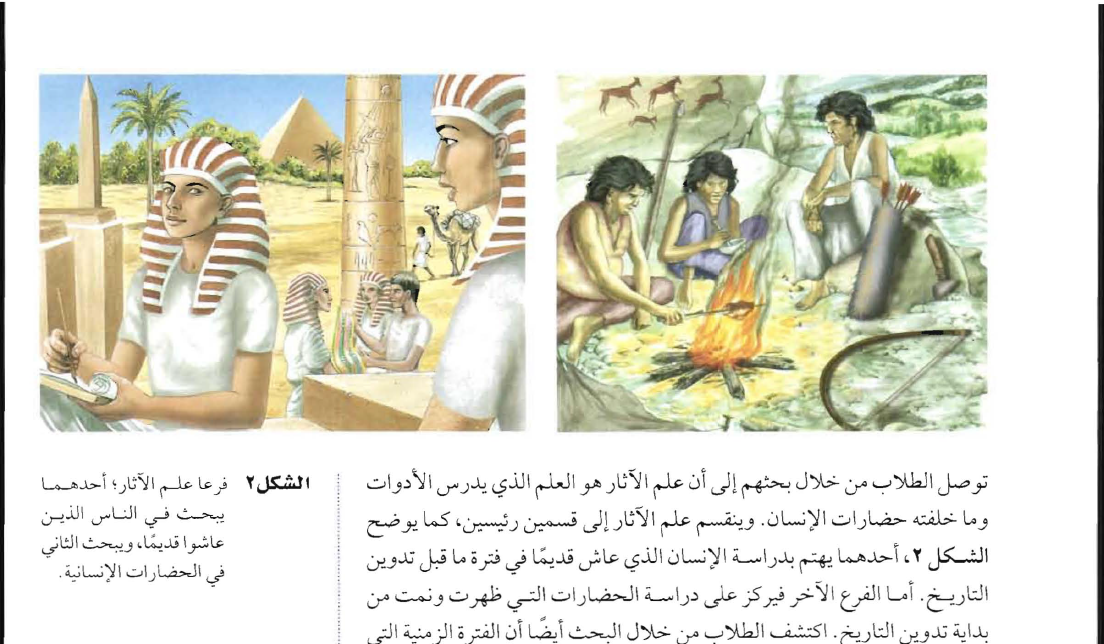 الفرع الثاني
  يهتم بدراسة الحضارات التي ظهرت قديماً 
بعد تدوين التاريخ
الفرع الأول
يهتم بدراسة الإنسان الذي عاش قديماً
 قبل تدوين التاريخ
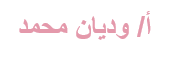 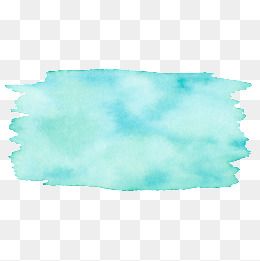 قراءة الصور
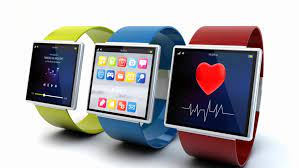 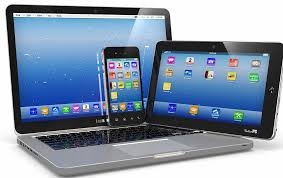 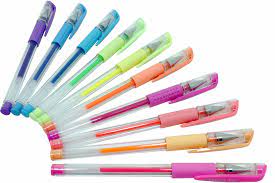 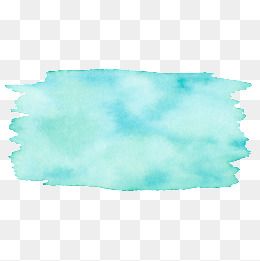 جميعها أدوات واشياء نستخدمها لتسهيل حياتنا وتوفير سبل الراحة ؟
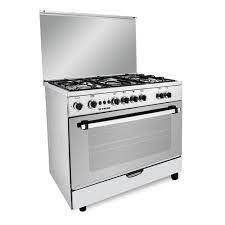 ما الرابط بين هذه الصور
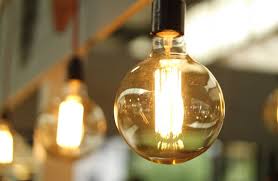 كيف تم التوصل لعمل هذه المنتجات  ؟
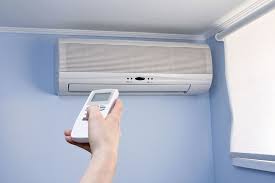 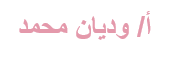 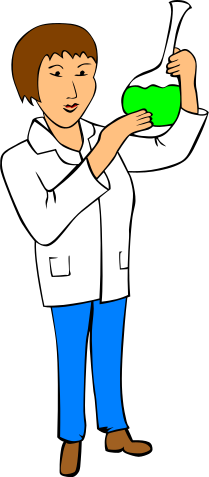 ماهي التقنية  ؟
استعمال المعرفة العلمية للحصول على منتجات جديدة
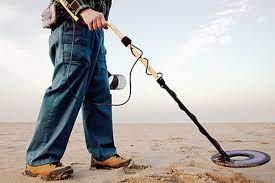 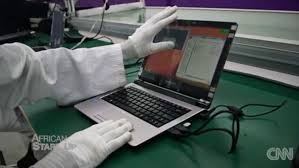 هل تفيد التقنية عالم الاثار
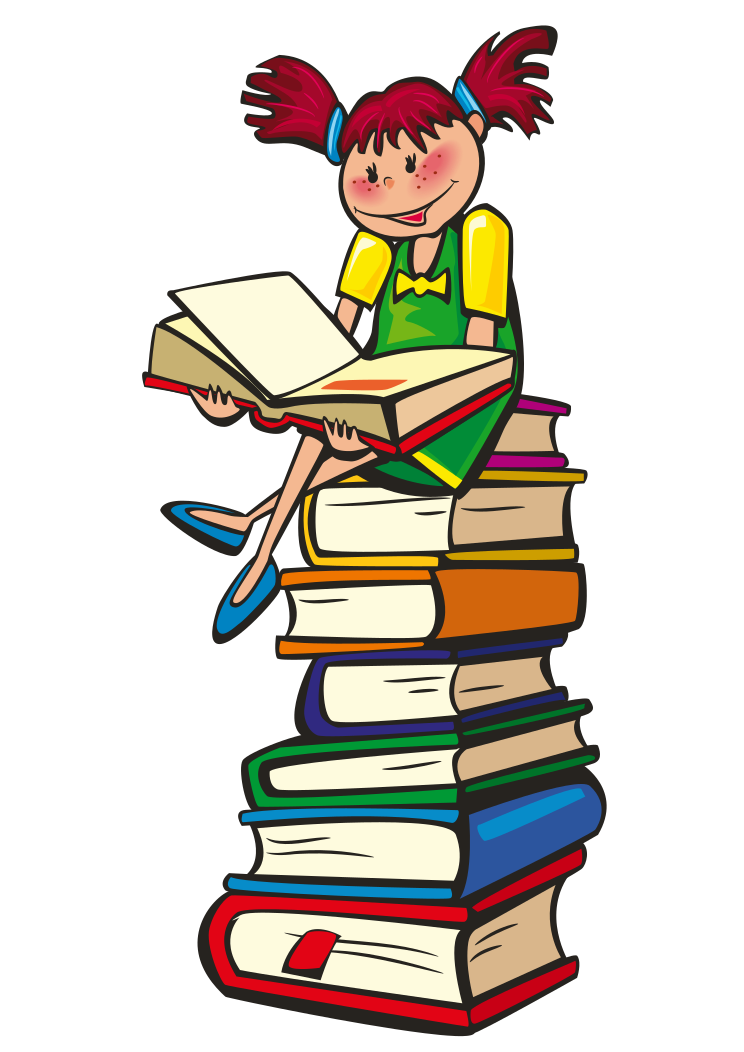 ماهي التقنيات التي يستخدمها علماء الاثار
الرادارات, أجهزة الحاسوب . الات التصوير والكثير غيرها
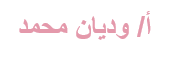 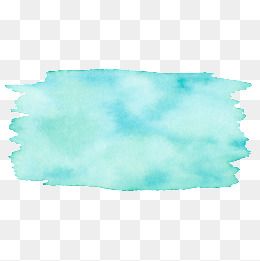 تقويم مرحلي
استعما المعرفة للحصول على منتجات جديدة يعرف ب
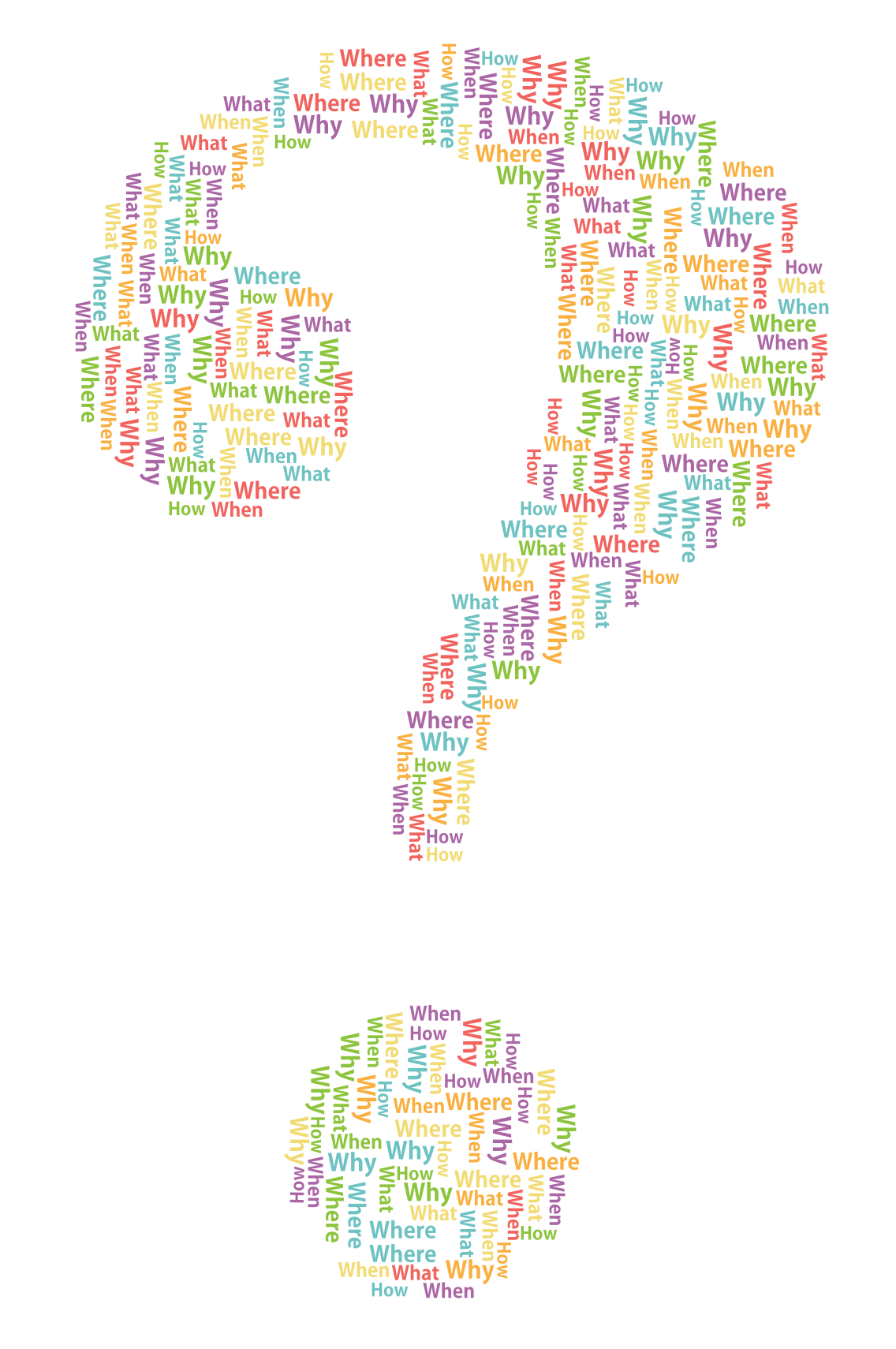 التجربة
العلم
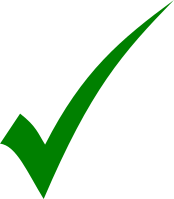 التقنية
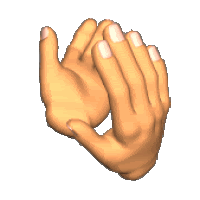 علم يدرس ما خلفته حضارات الانسان
علم الاثار
علم الكيمياء
علم الاحياء
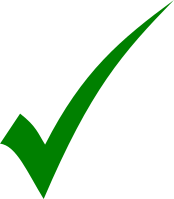 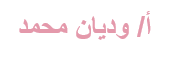 الاستفادة من خبرات العلماء الاخرين
مراحل عمل عالم الآثار
يقوم علماء الأثار باستشارة الجيولوجيين  لدراسة العمليات الطبيعية التي حدثت  أو لا تزال تحدث 
في المنطقة
1- العمل في فريق
إختيار المجموعة المساعدة لجمع المعلومات والبحث والمناقشة .. الخ
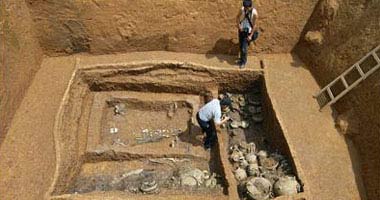 2- العمل الميداني
إستخدام الرادر والحفر والتنقيب
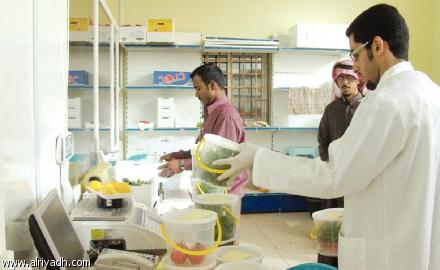 3- العمل المختبري
التحليل الكيميائي – تنظيف القطع الأثرية – تحديد العمر التقريبي – الحفظ
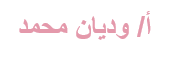 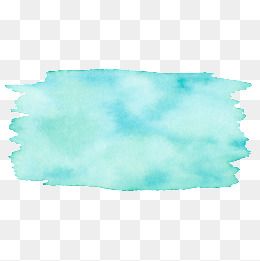 التقويم الختامي
قارني بين العلم والتقنية
ماهو العلم
ماهي فروع علم الاثار
3
2
1
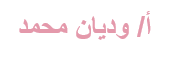 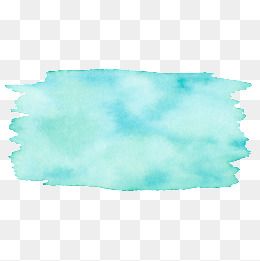 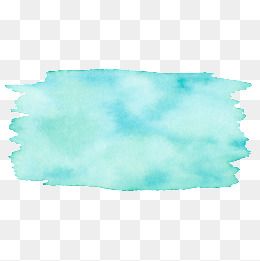 الواجب
الخلاصة
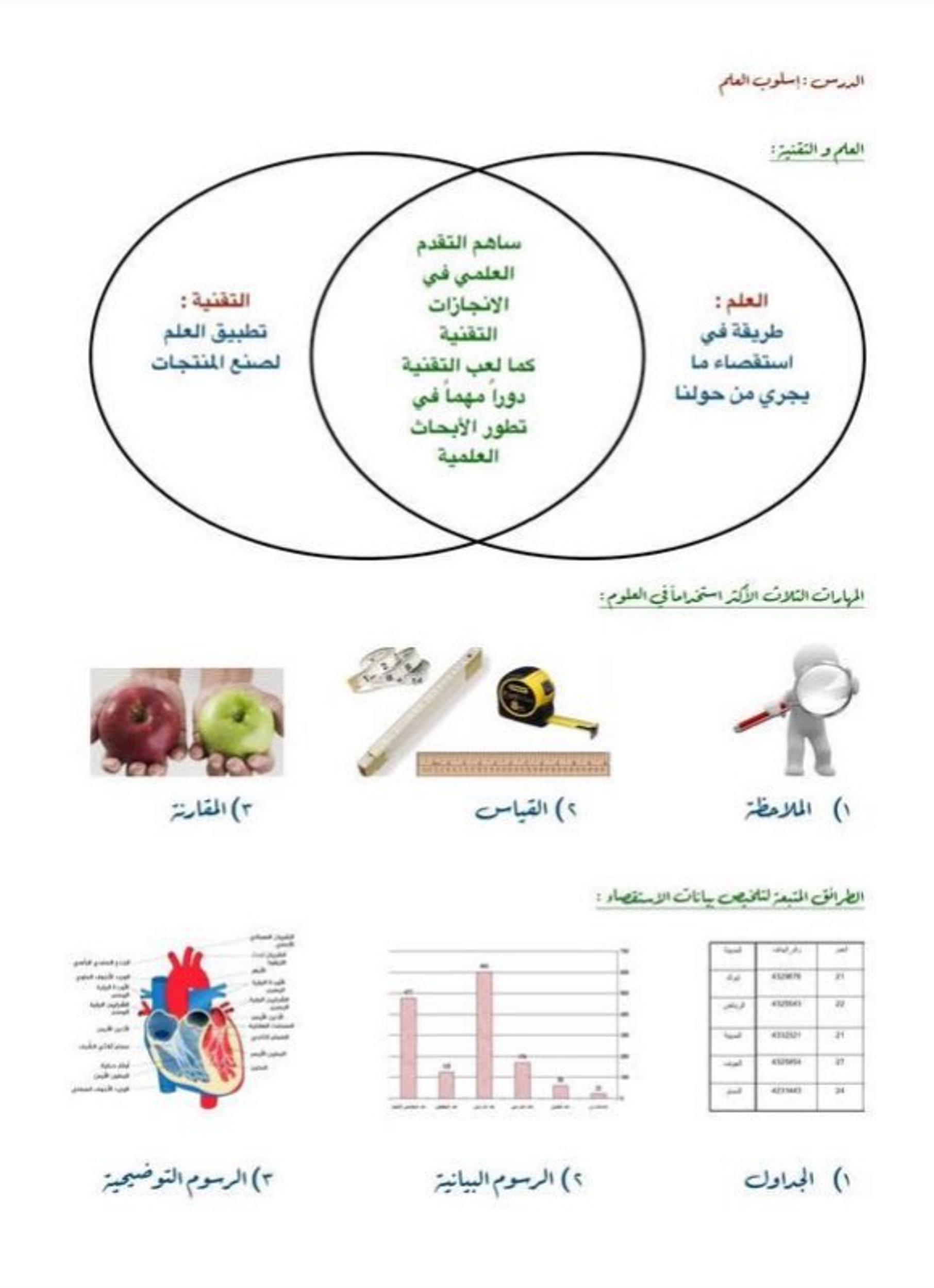 تلميذتي المجتهدة أتمنى منك حل الواجب الموجود في منصة مدرستي
علم الاثار
العلم الذي يدرس الأدوات والتراث الحضاري للإنسان قديماً
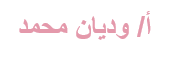